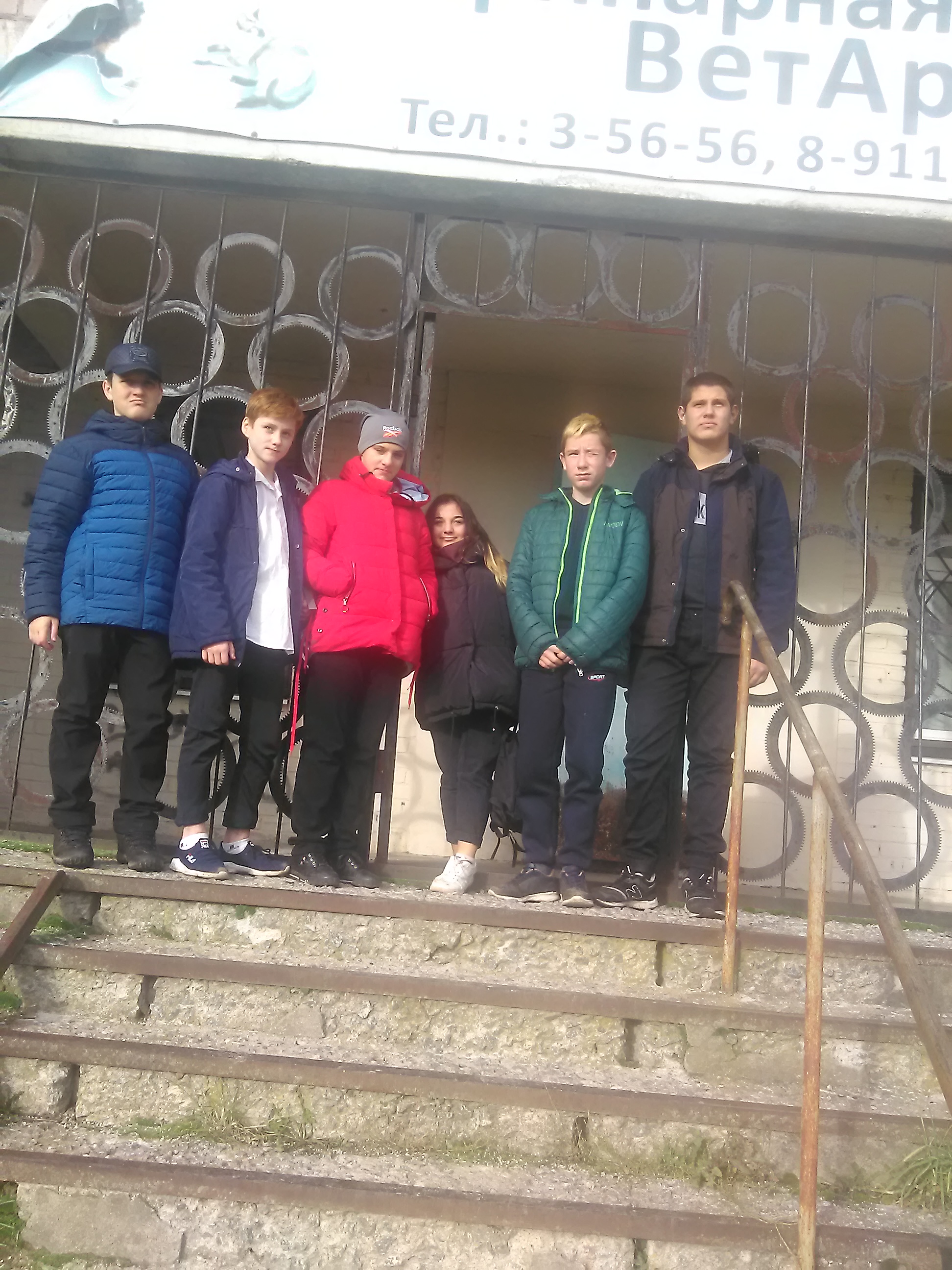 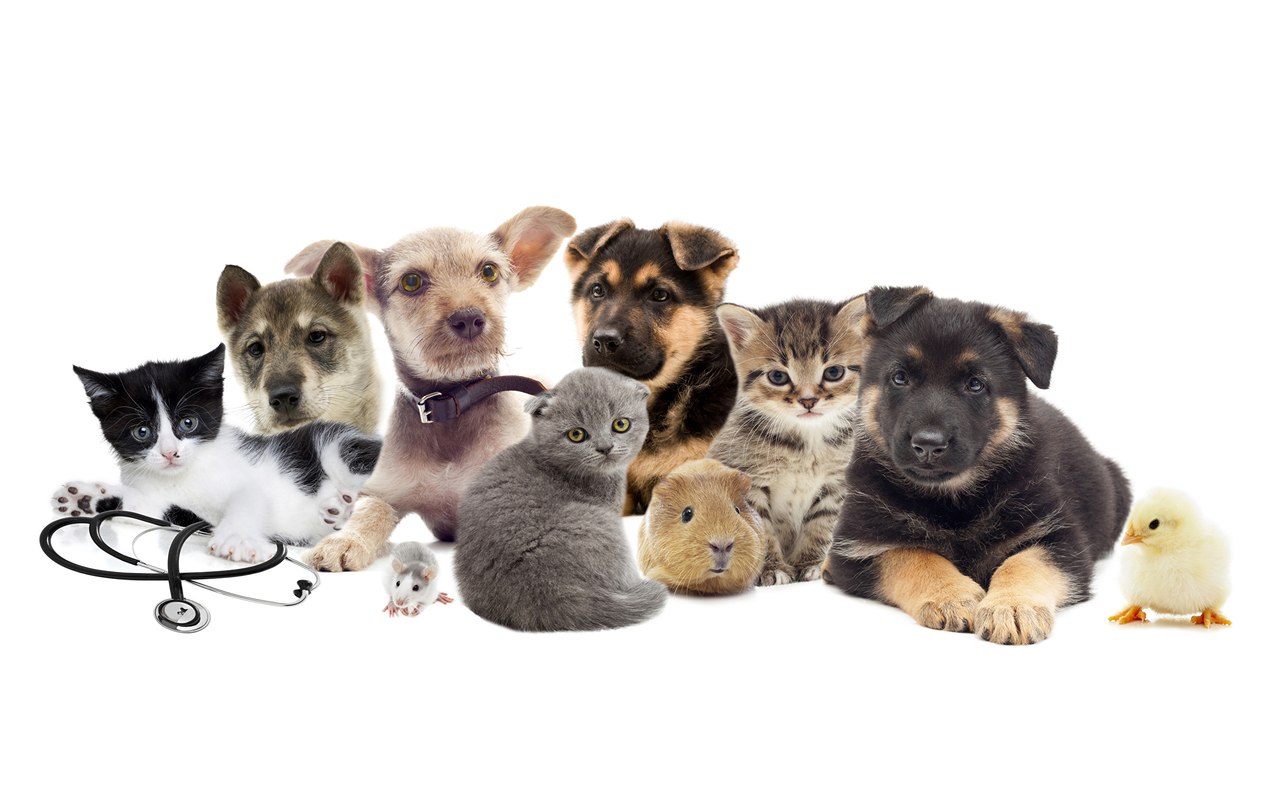 октября 2019 года в рамках работы  по профориентации и акции  
«Неделя без турникетов» обучающиеся 7 класса  совершили экскурсию в клинику «ВЕТАРТ» г. Сланцы.  Ребят  добродушно встретила главный ветеринарный врач клиники Солнцева Анжела Владимировна, которая  в этой отрасли работает с 1993 года и с её слов – никогда об этом не пожалела! Для неё встреча с питомцами всегда радость. Они её очень любят и знают, что поможет и не обидит!
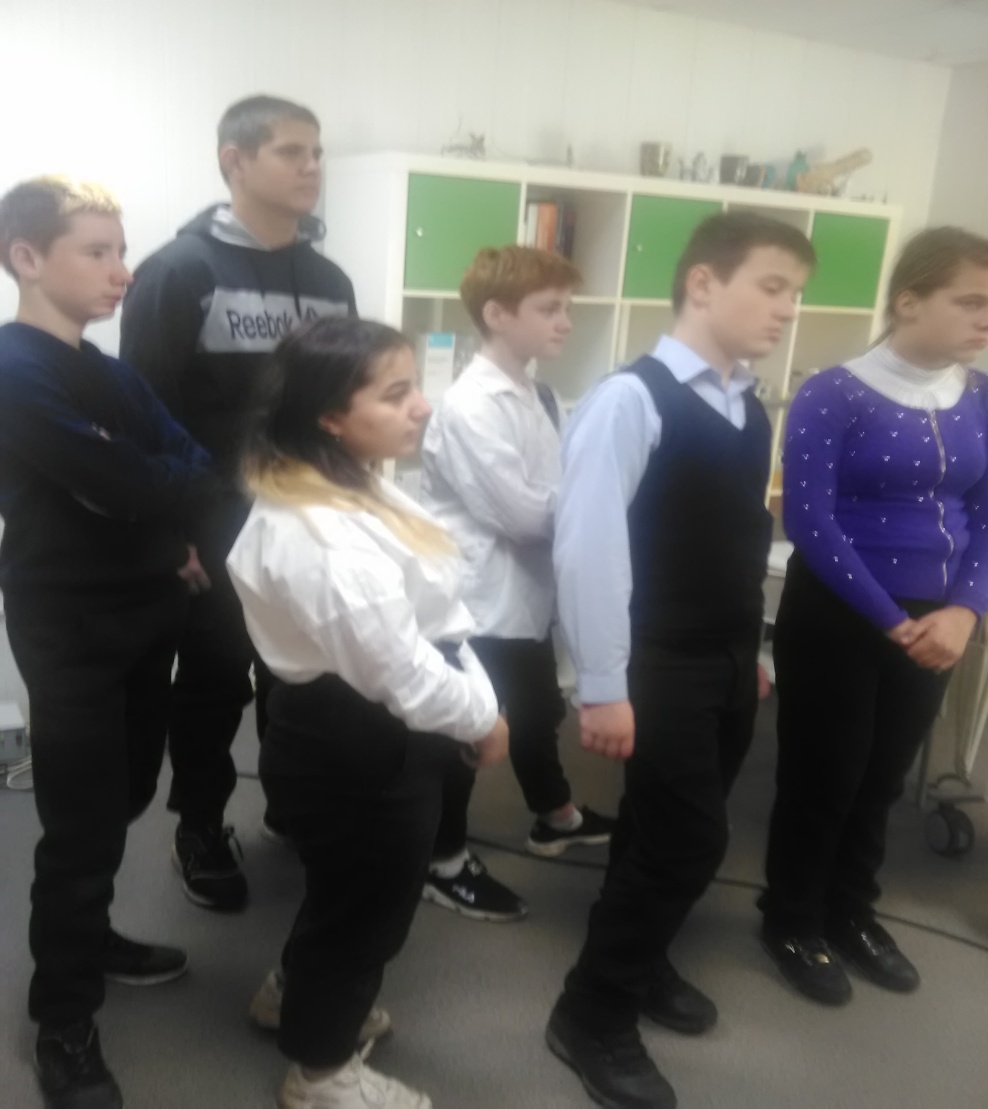 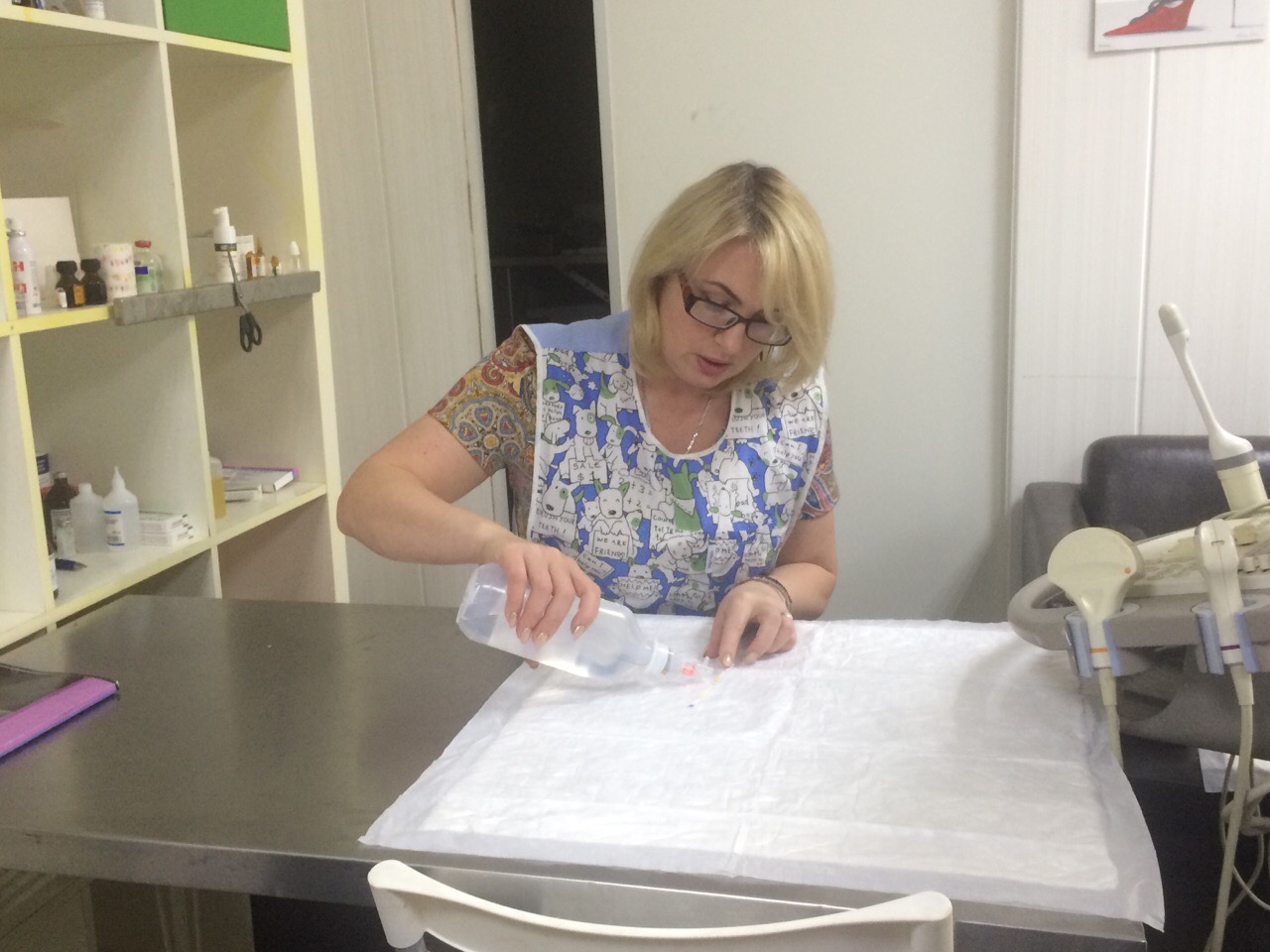 Анжела Владимировна очень любит свою работу и не представляет себя в другой профессии.  Главное для ветеринара – любить животных, помочь им, когда  это необходимо. Они всегда нуждаются в заботе и защите и её задача  - быть рядом в трудную минуту, когда  братья наши меньшие  болеют и ждут  помощи.
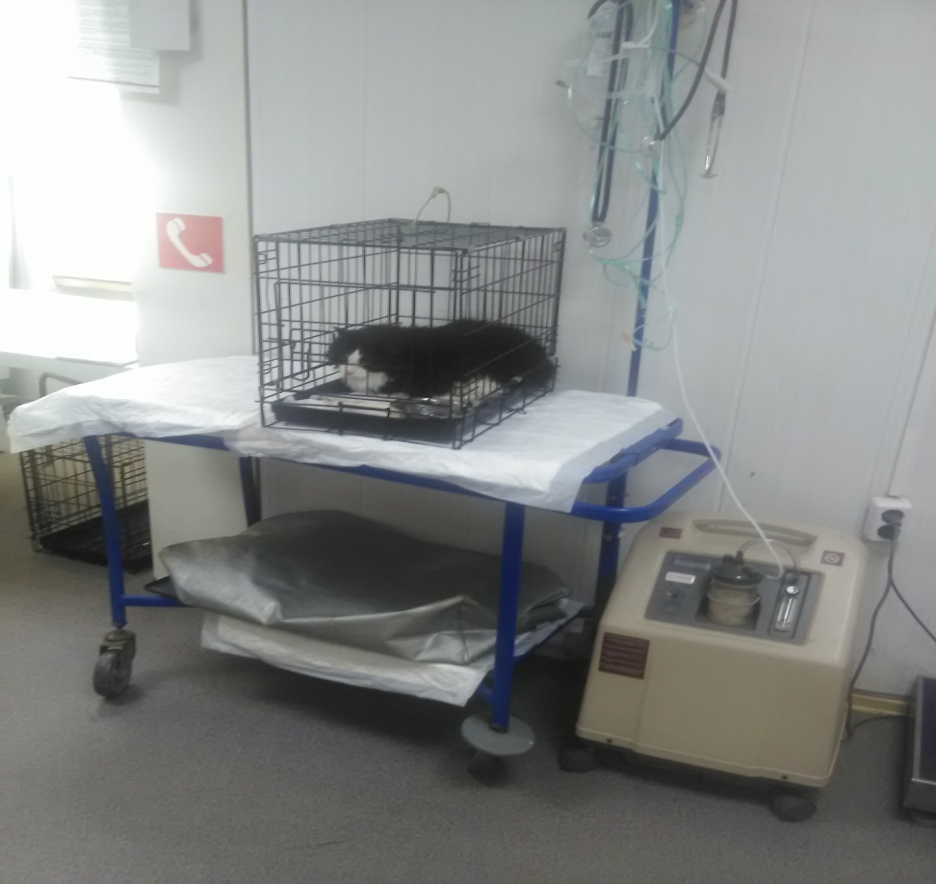 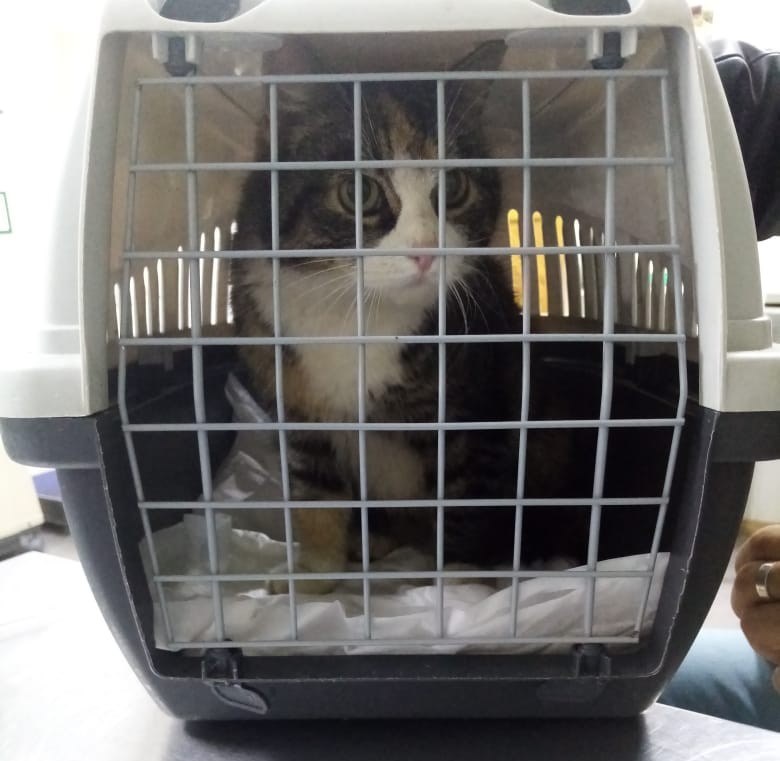 А вот и пациенты клиники, которые  в данный момент находятся здесь на стационарном лечении. За ними  Анжела Владимировна  наблюдает, проводит обследования, назначает необходимые препараты и даже уколы! 
Котиков ежедневно навещают их хозяева. А как же иначе?  Они скучают, даже отказываются принимать  медицинские процедуры и корм без встречи с  ними.
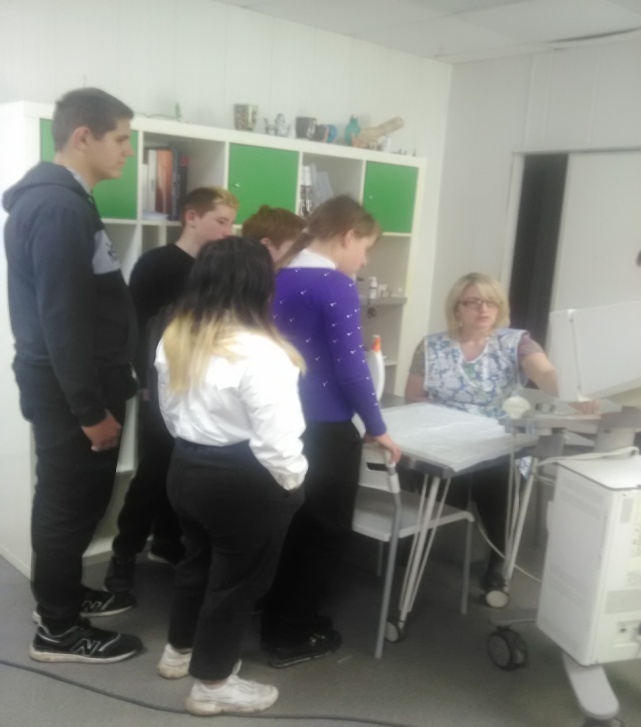 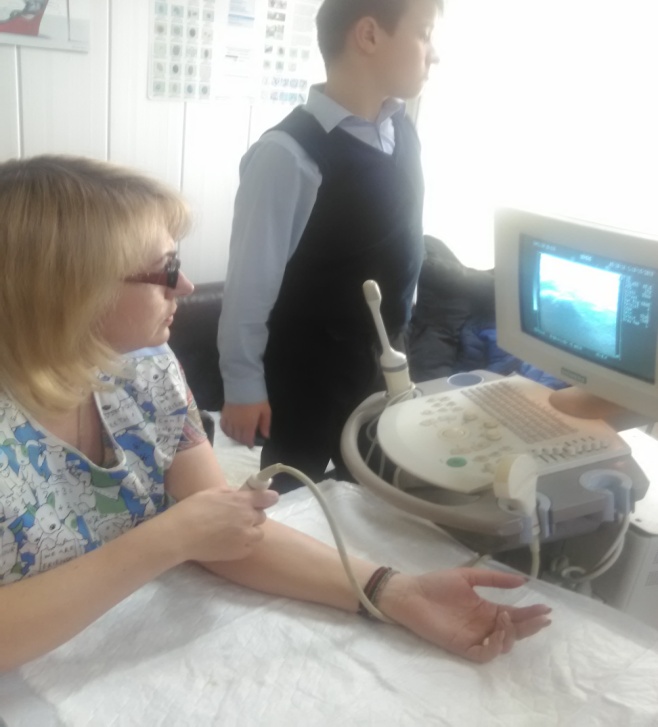 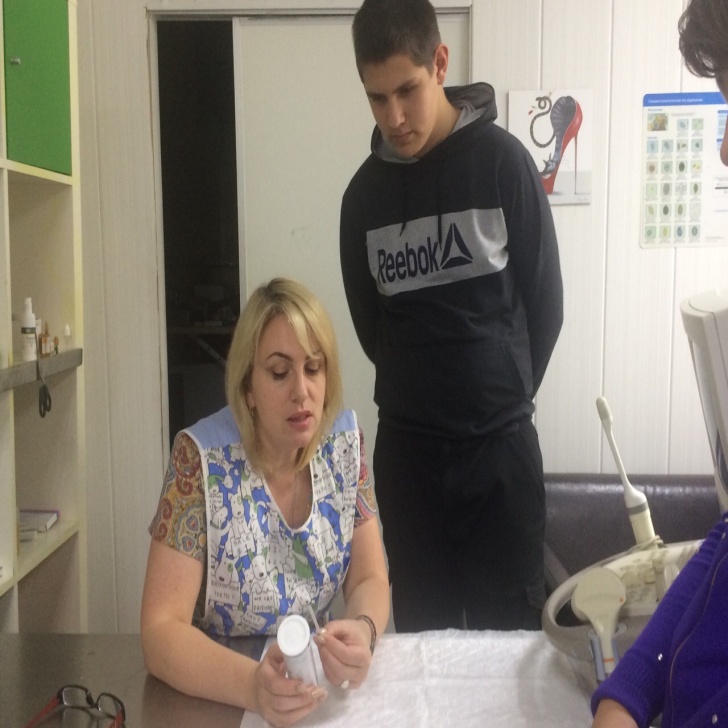 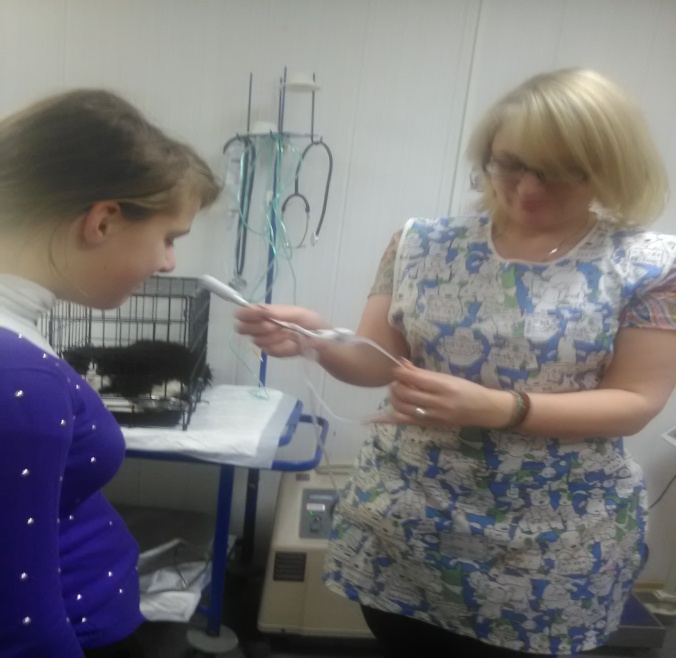 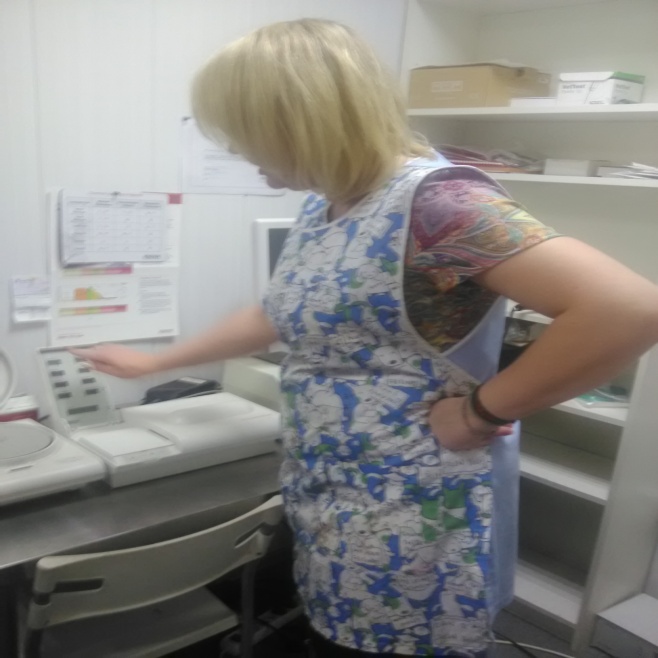 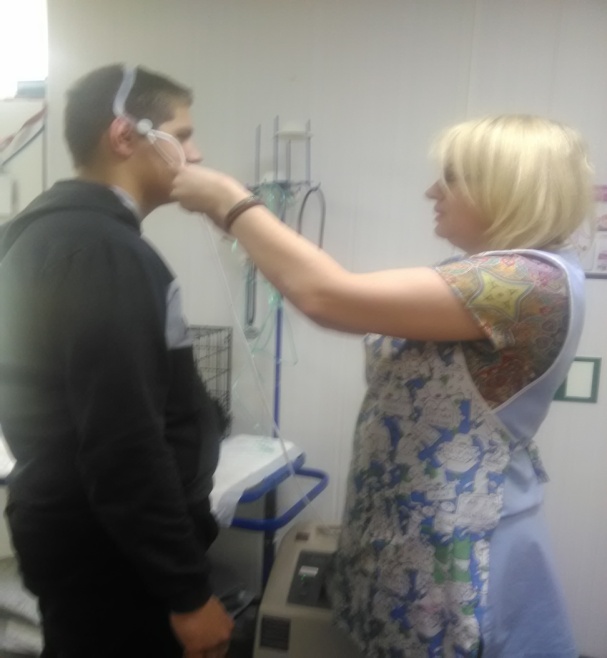 А ещё Анжела Владимировна показала нам медицинское оборудование (аппарат УЗИ и кислородные приборы) и  показала принцип их работы.